43-5
This work is licensed under a Creative Commons Attribution-ShareAlike 4.0 International License.
Please add this statement to all the videos you create.
English Bible quotes are from the World English Bible US, which is in the public domain.
[Speaker Notes: Ch
43 Garden of Gethsemane
1. Garden of Gethsemane - Matt 26:36-46; Mark 14:32-42; Luke 22:39-46; John 18:1 (Left
Top)
2. Arrest of Jesus - Matt 26:47-56; Mark 14:43-52; Luke 22:47-53; John 18:2-11 (Right
Top)
3. Peter’s Denial - Matt 26:57-75; Mark 14:53-72; Luke 22:63 - 23:1; John 18:12-27
(Right Middle)
4. Jesus taken to Pilate, Judas Hangs - Matt 27:1-11; Luke 23:1-7; John 18:28-38 (Right
Bottom)
5. Jesus before Herod - Luke 23:8-12 (Left Bottom)
6. Jesus is scourged - Luke 23:13-16; John 19:1-3 (Left Center)
7. Jesus before Pilot - John 19:4-15; Matt 27:15-26, 31 (Center)]
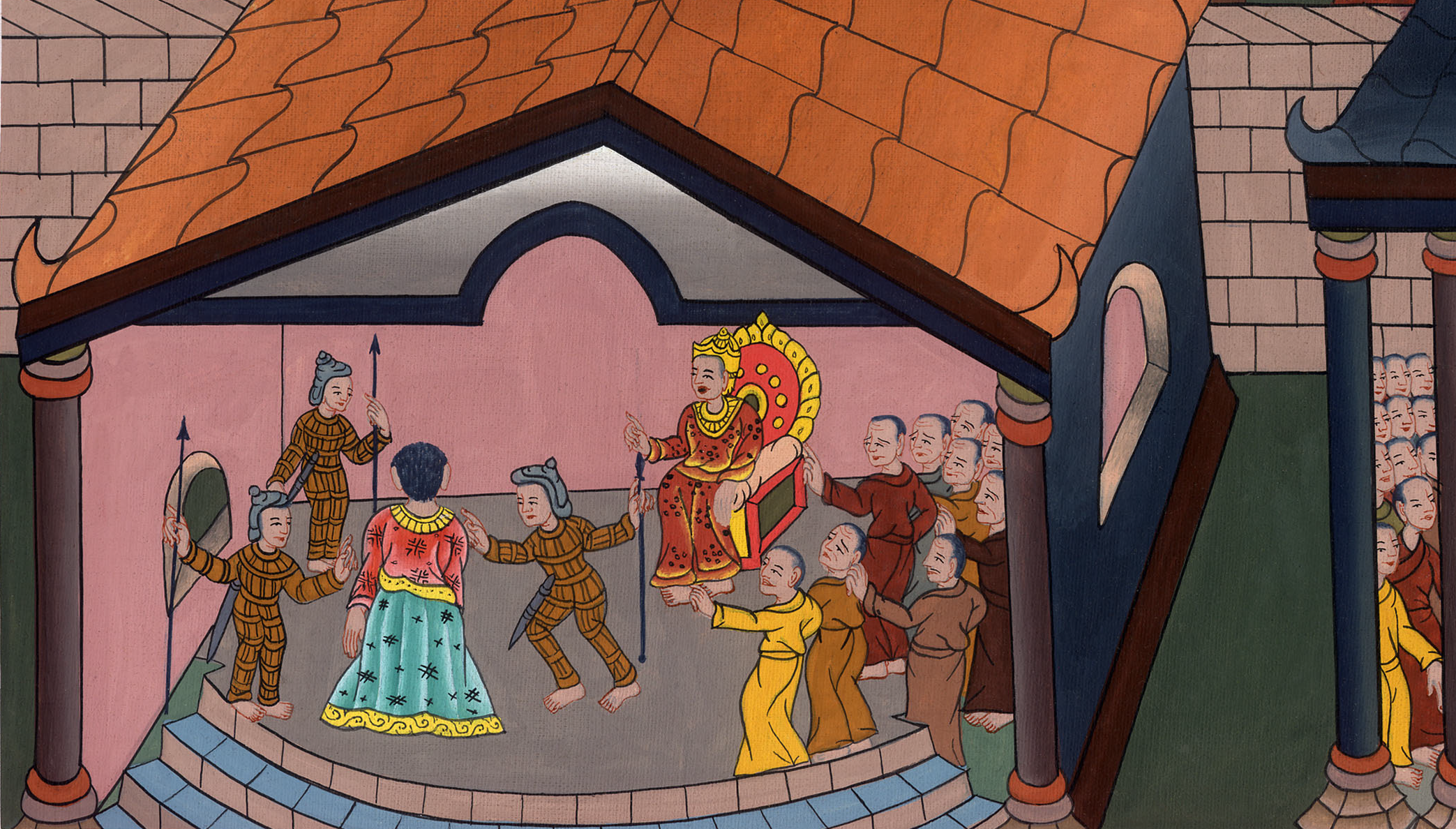 Jesus before Herod – 
Luke 23:8-16 John 19:1-3
Jesus before Herod - Luke 23:8-16 John 19:1-3
John
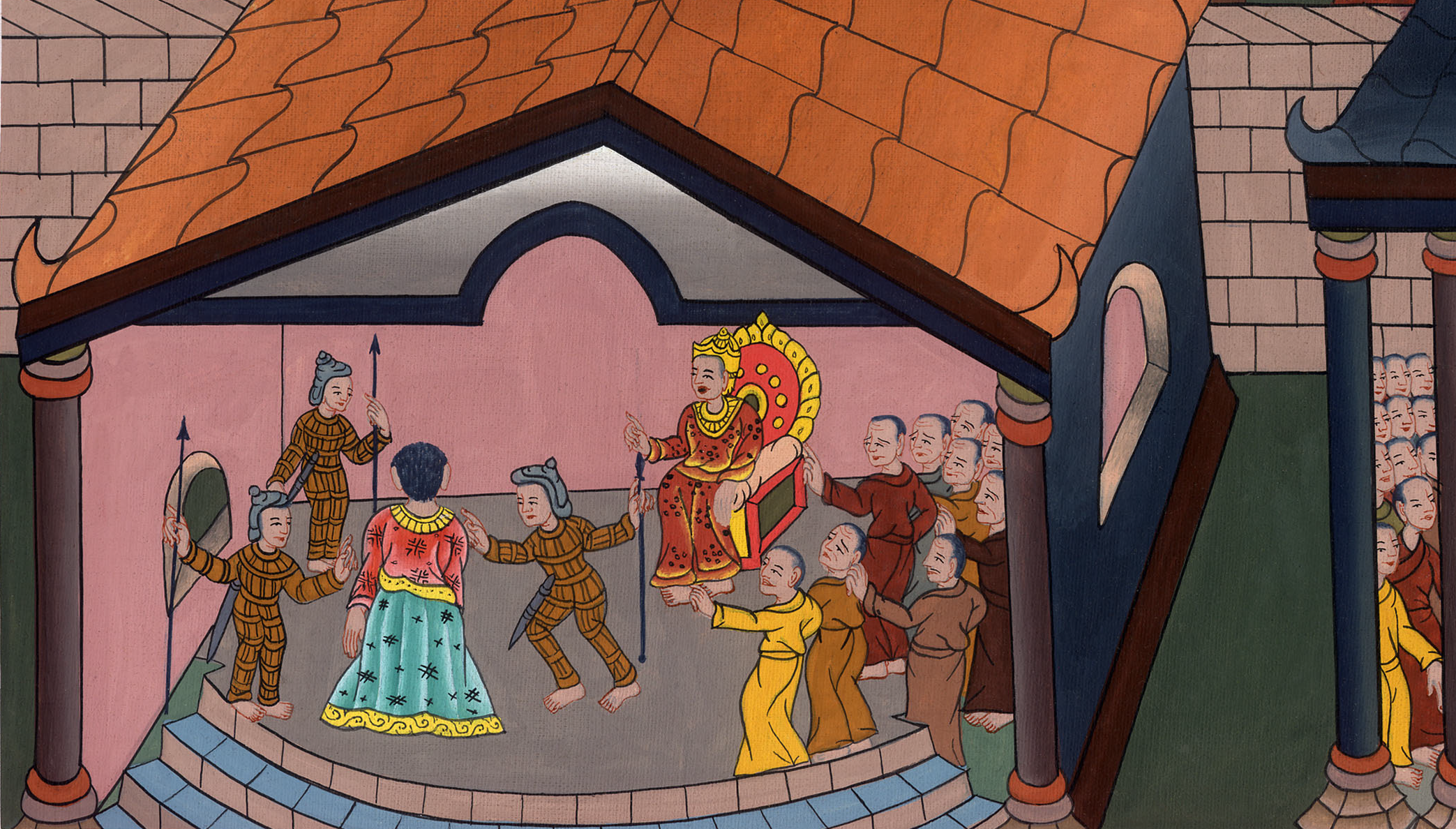 Jesus before Herod – 
Luke 23:8-16 John 19:1-3
(Because Jesus was under the authority of King Herod, Pilate sent Jesus to him.
John
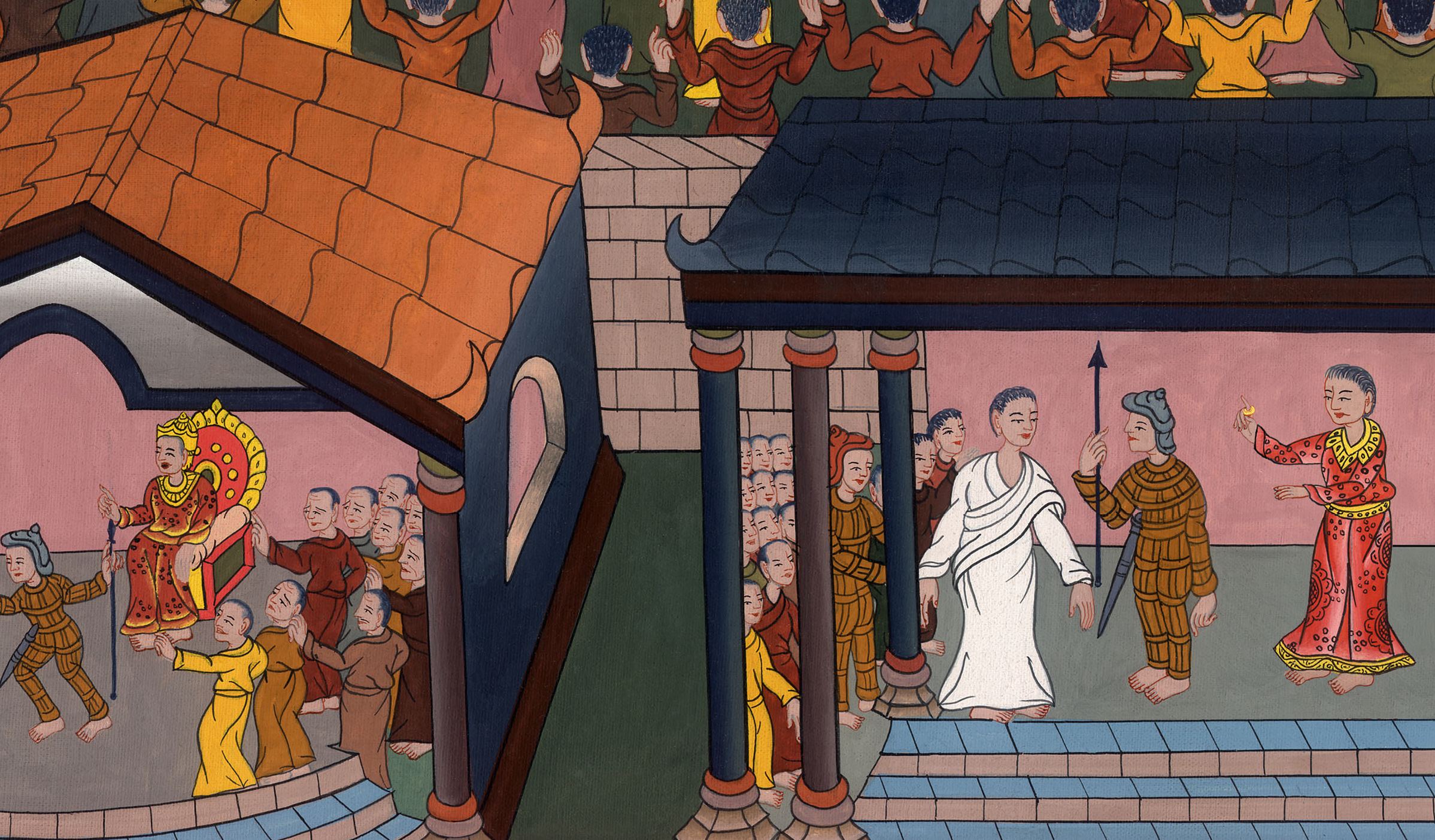 Luke 23:7
8Now when Herod saw Jesus, he was exceedingly glad, for he had wanted to see him for a long time, because he had heard many things about him. He hoped to see some miracle done by him.
John
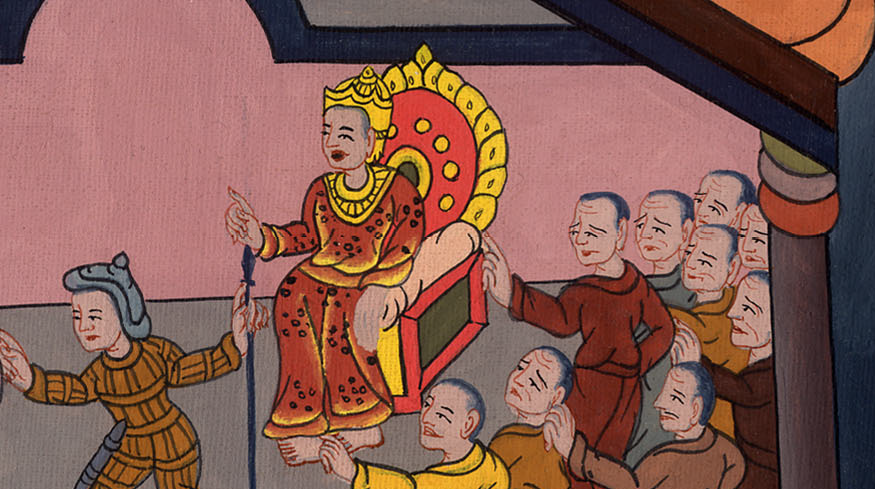 Luke 23:8
9He questioned him with many words, but he gave no answers.
John
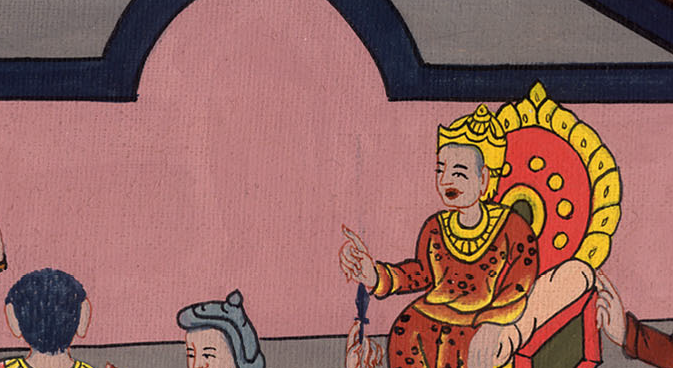 Luke 23:9
10The chief priests and the scribes stood, vehemently accusing him.
John
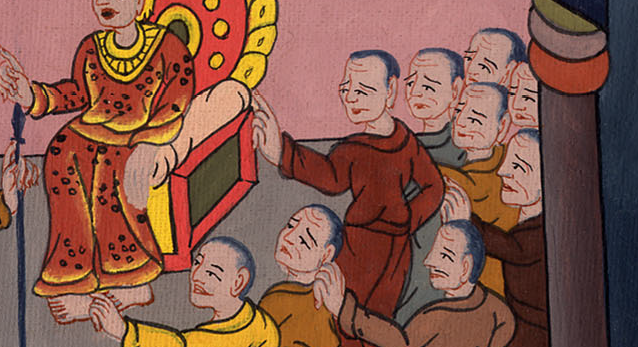 Luke 23:10
11Herod with his soldiers humiliated him and mocked him. Dressing him in luxurious clothing, they sent him back to Pilate.
John
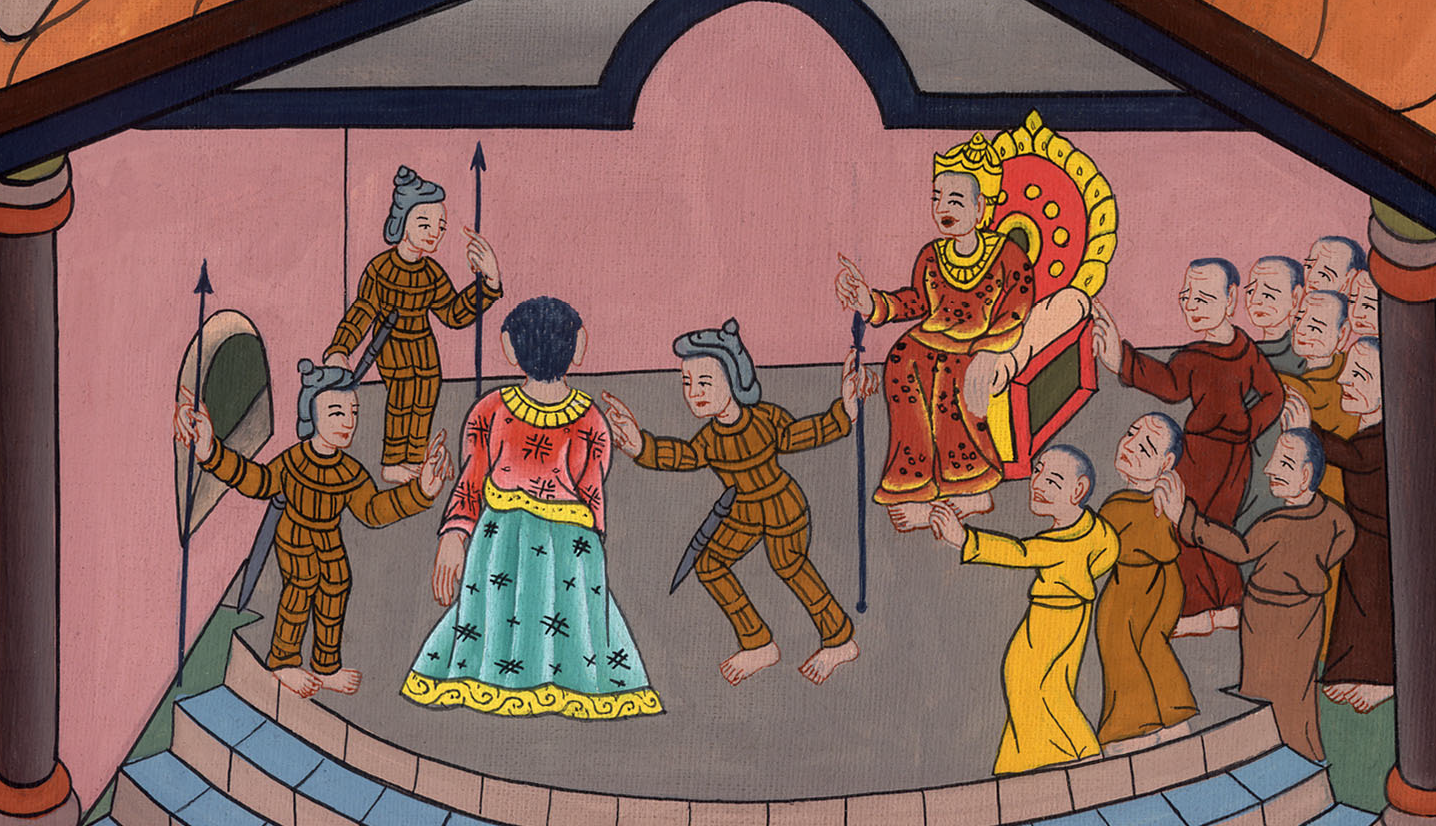 Luke 23:11
13Pilate called together the chief priests, the rulers, and the people,
John
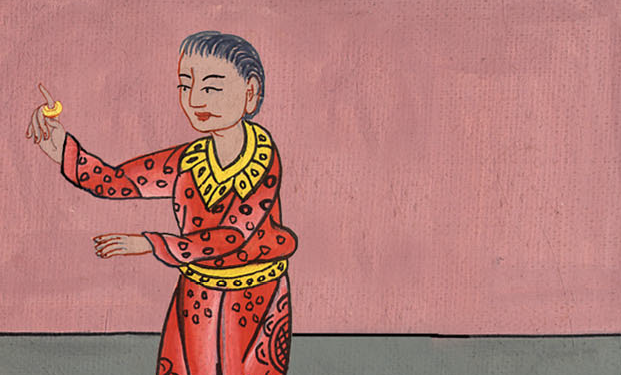 Luke 23:13
14and said to them, “You brought this man to me as one that perverts the people, and behold, having examined him before you, I found no basis for a charge against this man concerning those things of which you accuse him.
John
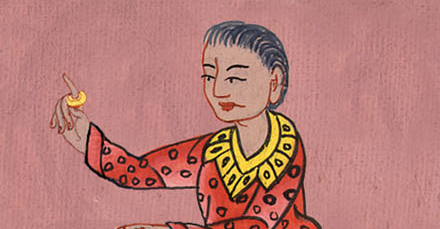 Luke 23:14
15Neither has Herod, for I sent you to him, and see, nothing worthy of death has been done by him.
John
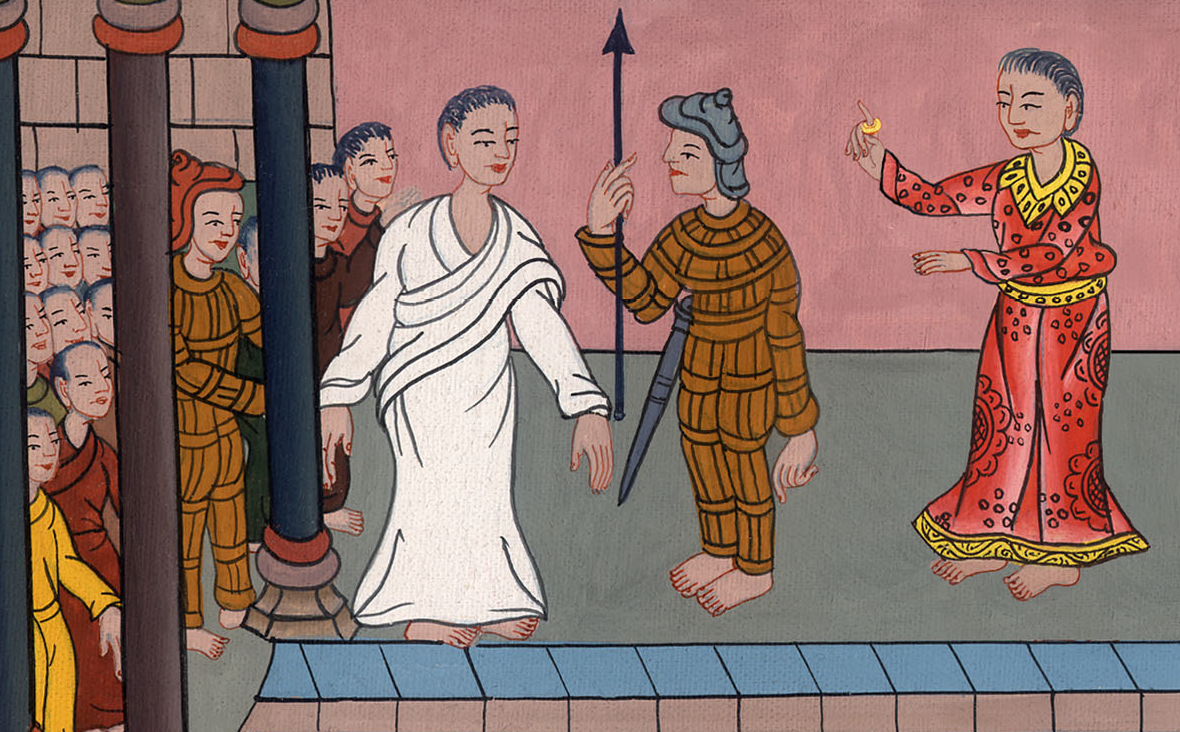 Luke 23:15
16I will therefore chastise him and release him.” JOHN 19
1So Pilate then took Jesus and flogged him.
John
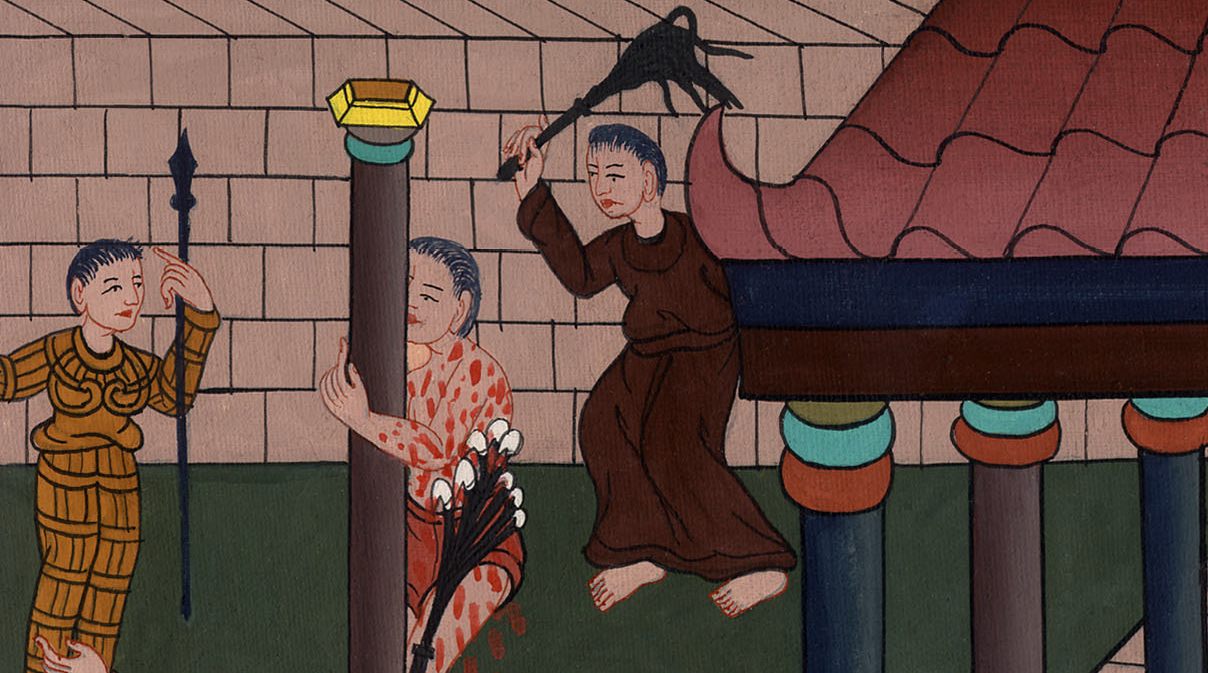 Luke 23:16, John 19:1
2The soldiers twisted thorns into a crown and put it on his head, and dressed him in a purple garment.
John
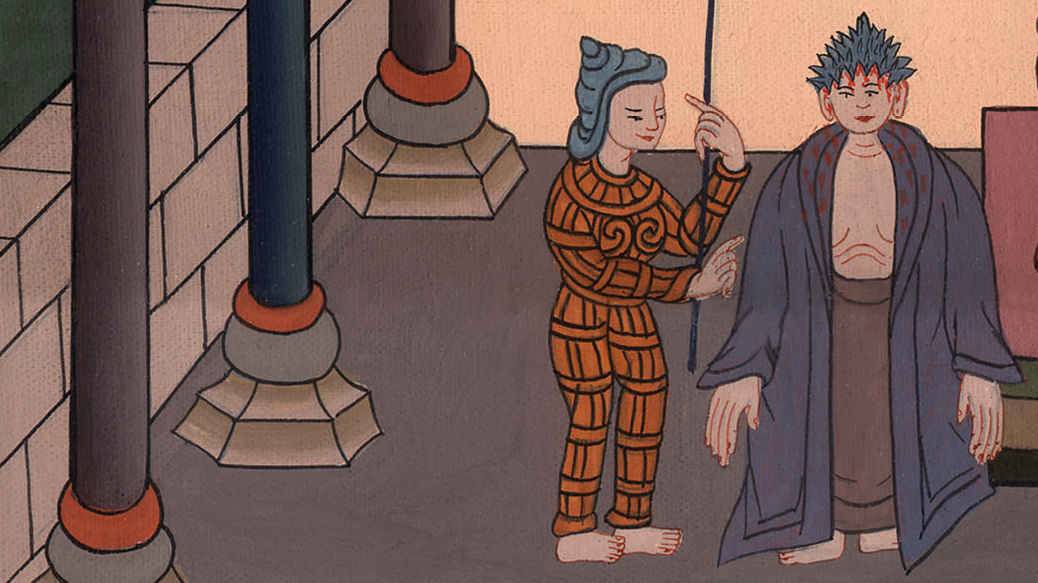 John 19:2
3They kept saying, “Hail, King of the Jews!” and they kept slapping him
John
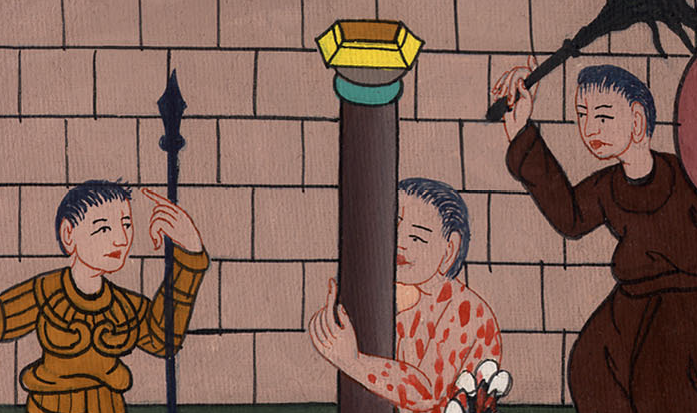 John 19:3